Vocabulary
Unit 8
acrimonious
stinging 
Bitter in temper or tone
Biting, rancorous, hostile, peevish
--------------------------------
Gentle, mild, warm, cordial
bovine
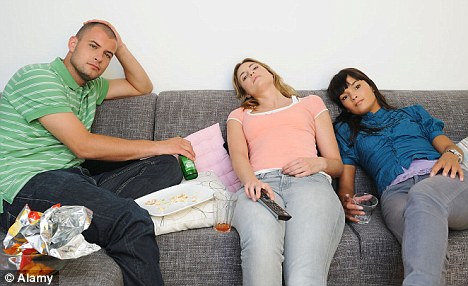 resembling a cow 
sluggish
unresponsive
dull
slow
stupid
--------------------------------
sharp, keen, quick
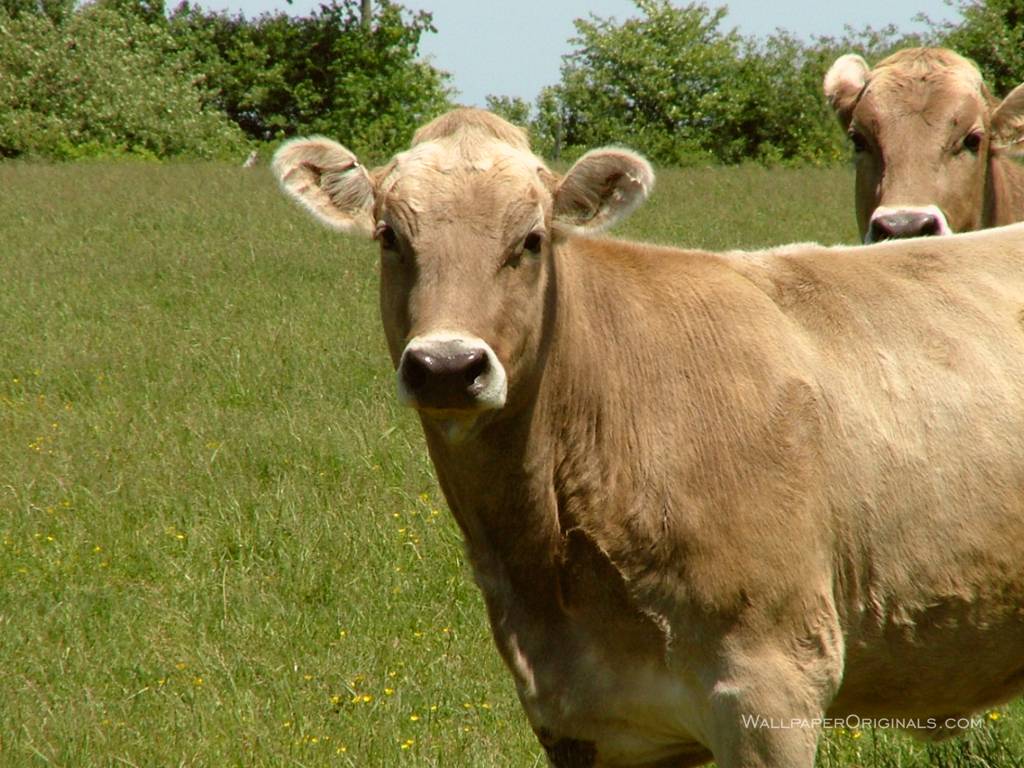 consternation
dismay
confusion
Bewilderment
Shock, amazement
-----------------------------
calm
composure
aplomb
corpulent
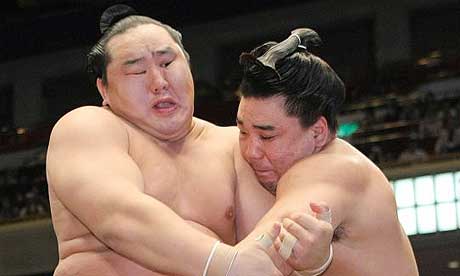 fat
having a large, bulky body
overweight
Obese, stout, portly
--------------------------------
Slender, lean, spare
Emaciated, gaunt
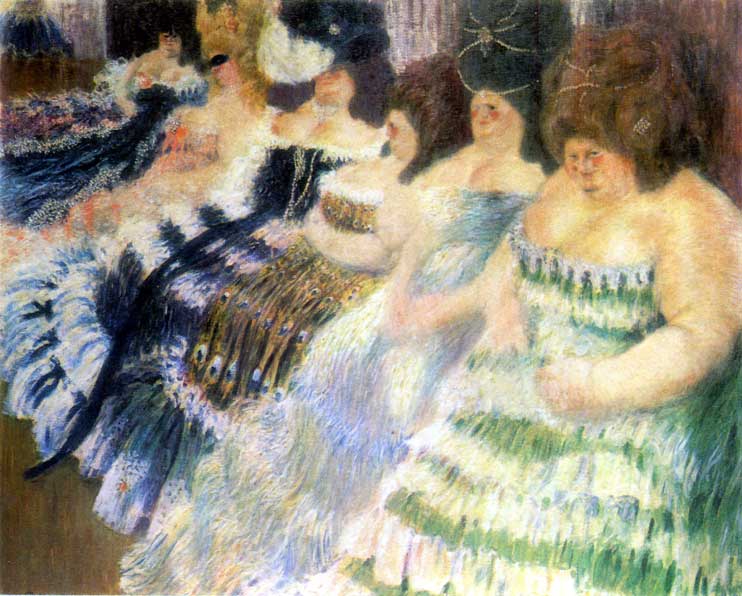 disavow
to deny responsibility for 
to deny connection with
disclaim
retract
--------------------------------
Acknowledge, certify
Admit, grant
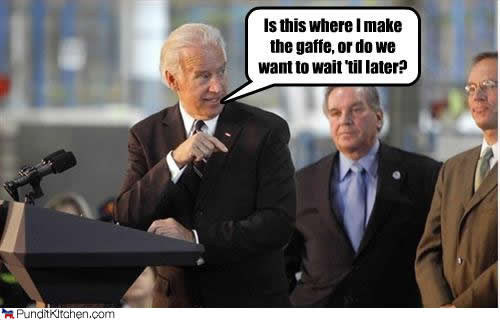 dispassionate
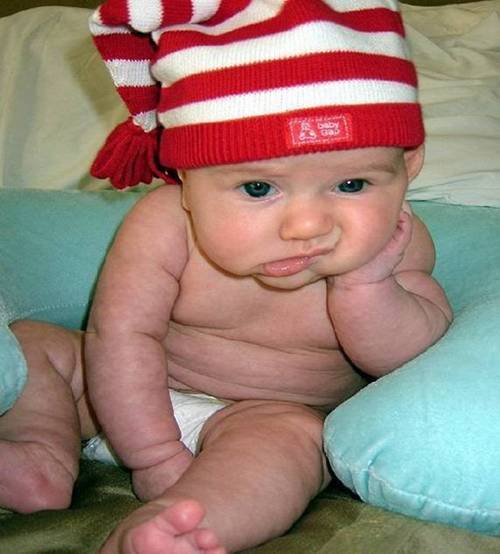 impartial
free from emotion
unbiased
cool
Detached, disinterested
--------------------------------
Committed, engaged
partial
biased
dissension
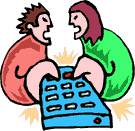 disagreement
sharp difference of opinion
Strife, discord
contention
--------------------------------
agreement
harmony
accord
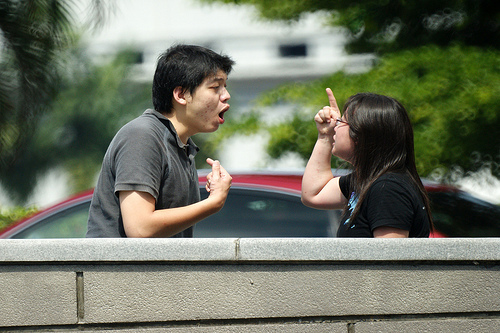 dissipate
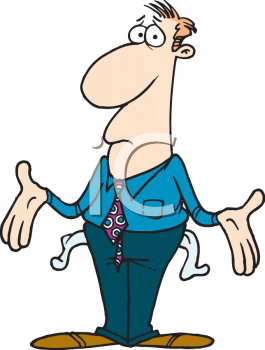 to cause to disappear
to spend foolishly
to squander
to waste, disperse, strew, diffuse
--------------------------------
Conserve, gather, collect, husband
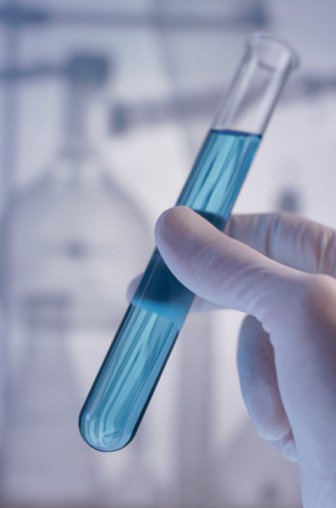 To remove objectionable passages or words from a written text; to cleanse, purify
Purge, censor, bowdlerize
expurgate
gauntlet
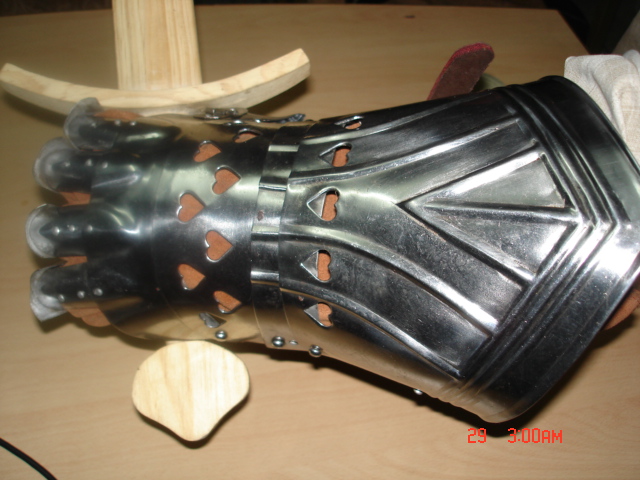 an armored or protective glove
a challenge
Two lines of armed people who beat a person forced to run between them
a dare, provocation
a trial, punishment
hypothetical
based on an assumption or guess
assumed
conditional
--------------------------------
actual
real
substantiated
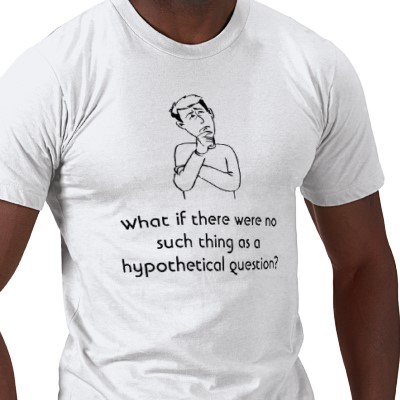 ignoble
mean
low
base
inferior
unworthy
--------------------------------
admirable
praiseworthy
noble
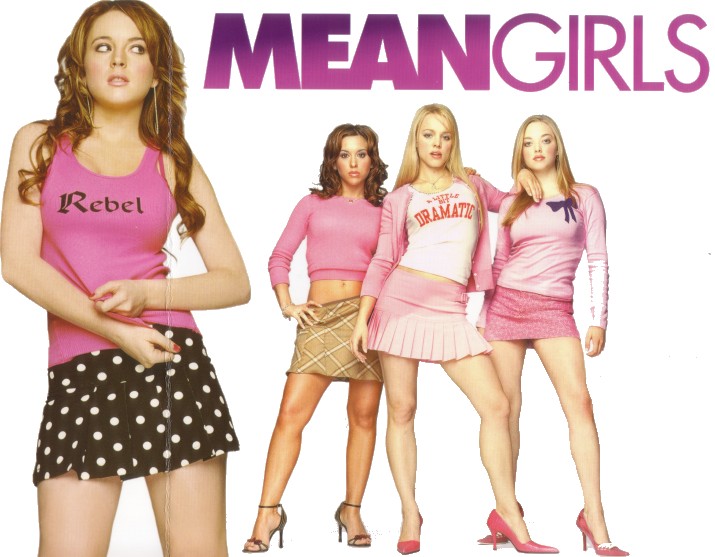 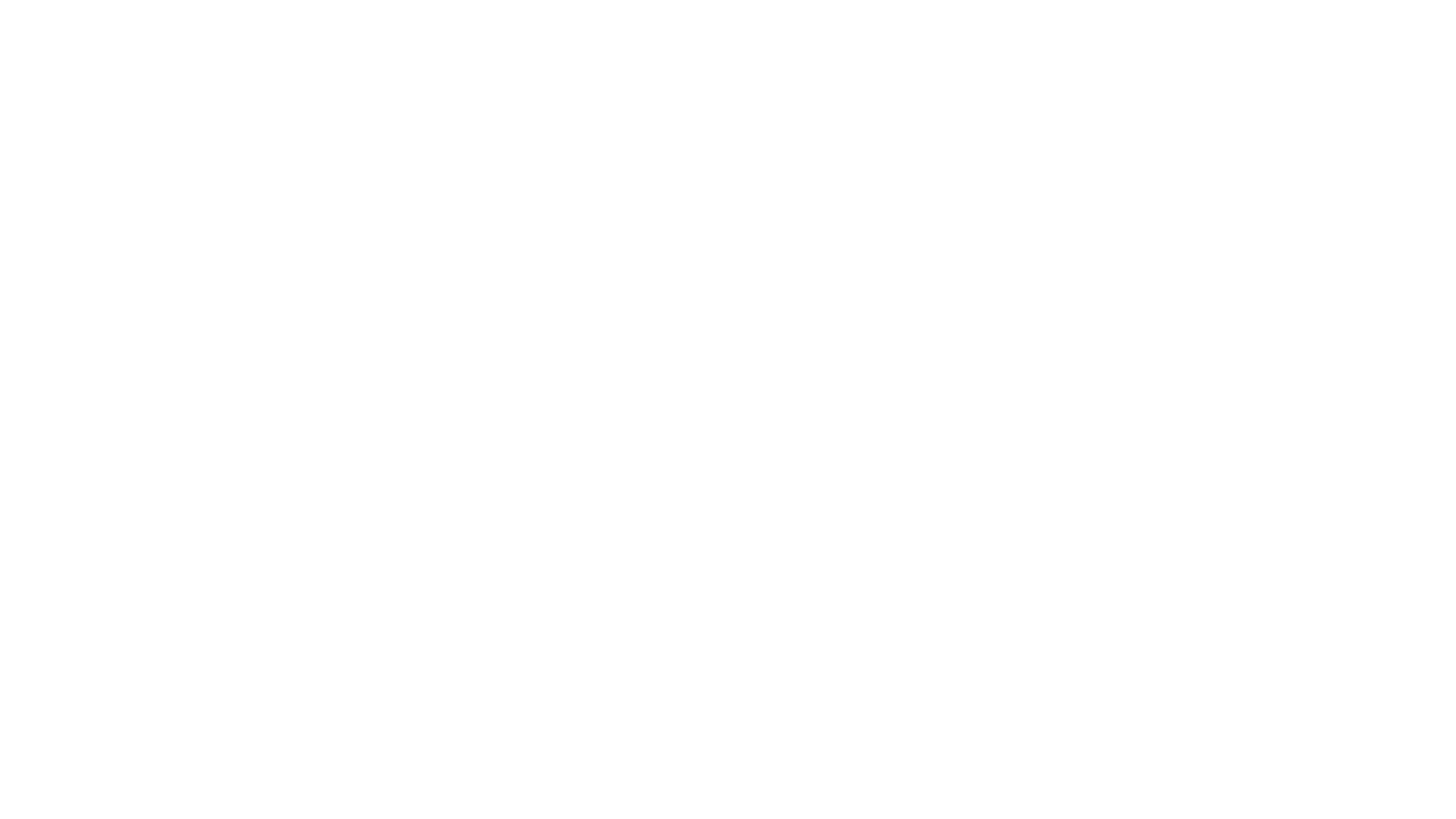 impugn
to call into question
to attack as false
deny
Dispute, challenge
Question, query
--------------------------------
confirm
prove
validate
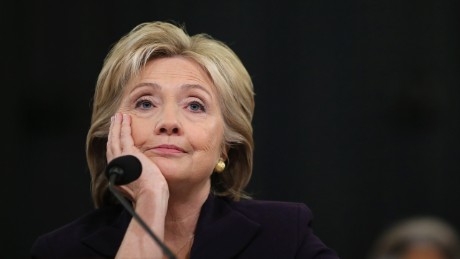 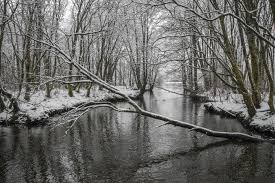 intemperate
Immoderate; lacking self control; inclement 
Excessive, unrestrained, extreme, inordinate
------------------------
Moderate, restrained, collected
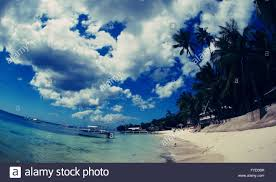 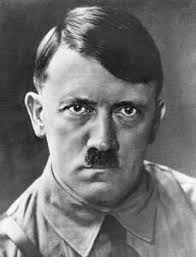 odium
Hatred, contempt
Disgrace or infamy from hateful conduct
Abhorrence, opprobrium, shame, ignominy
----------------------------
Esteem, admiration, approbation
Faithlessness, treachery
Betrayal, disloyalty, treason
--------------------------
Faithfulness, loyalty, steadfastness
perfidy
relegate
to place in a lower position
to assign
Transfer
Demote, consign
Banish, exile
--------------------------------
Promote, advance
Elevate; recall
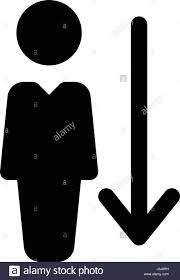 squeamish
inclined to nausea
easily shocked or upset
queasy
oversensitive
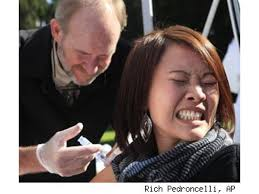 subservient
subordinate in capacity or role
submissively obedient
servile
--------------------------------
primary
domineering
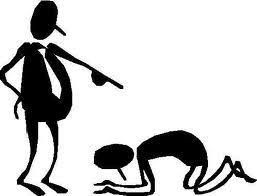 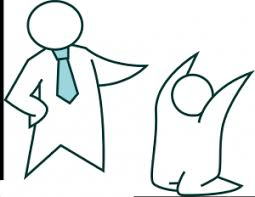 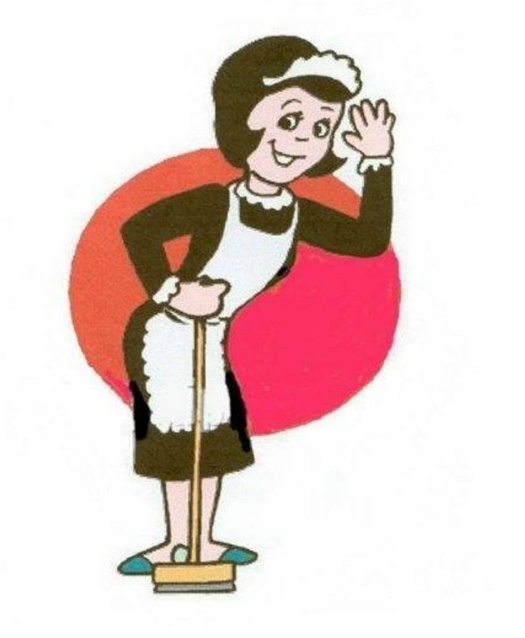 susceptible
open to
easily influenced
lacking in resistance
vulnerable
--------------------------------
resistant
immune
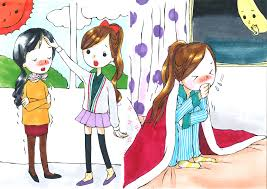